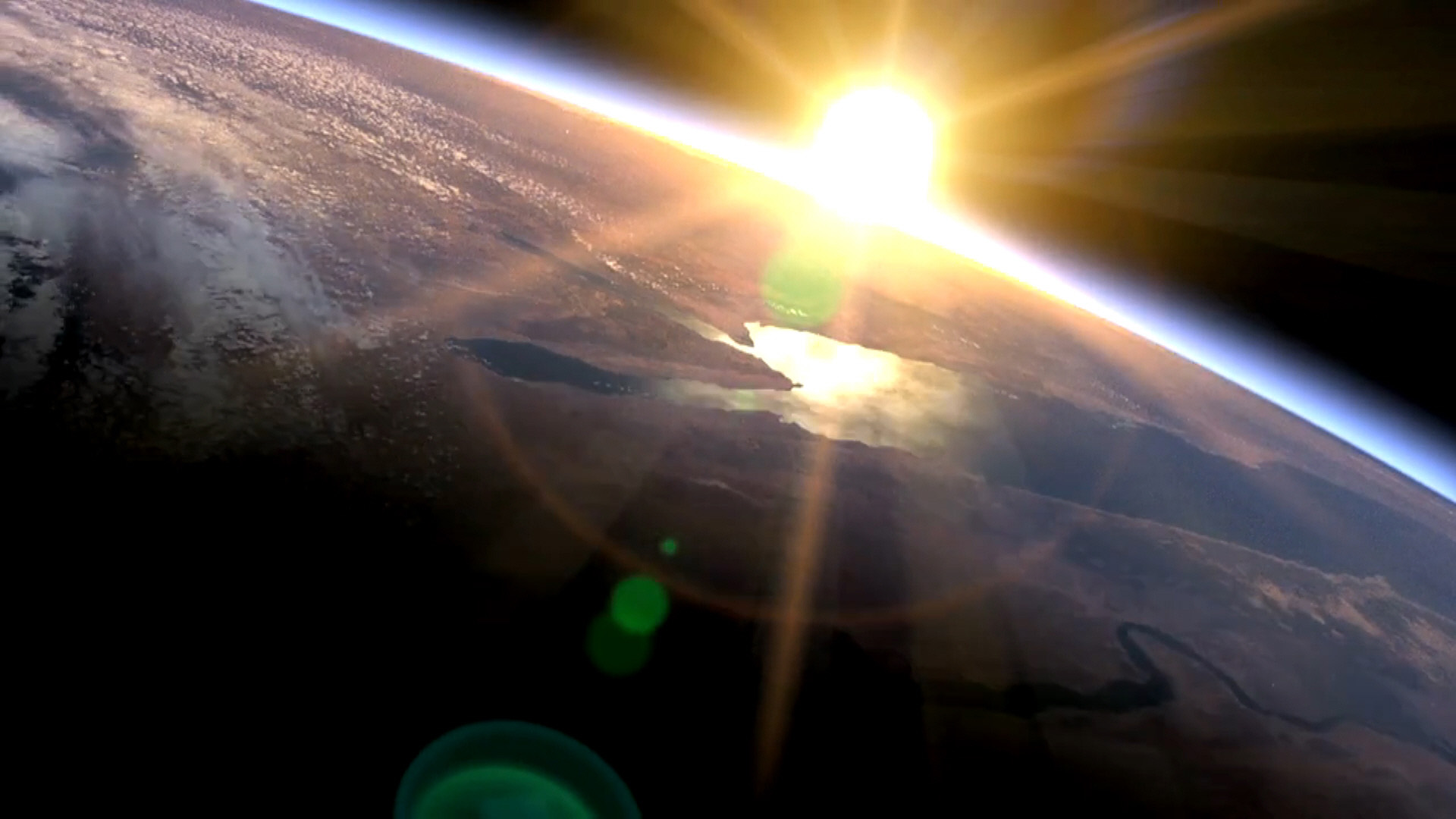 Науково-технічні винаходи XX – XXI
століття
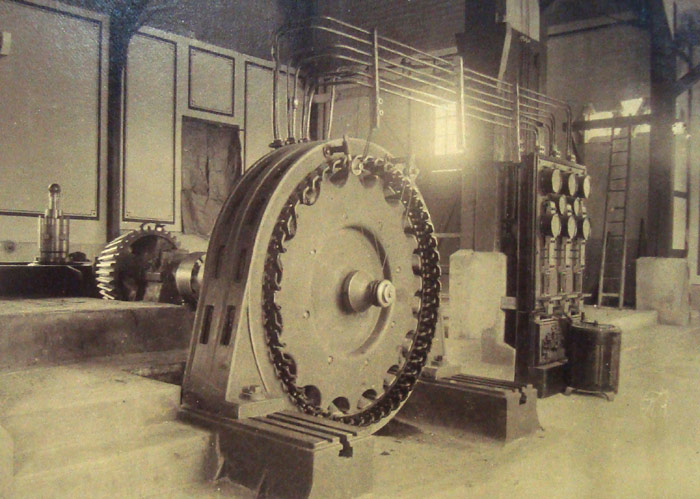 40 – 60 роки XX століття
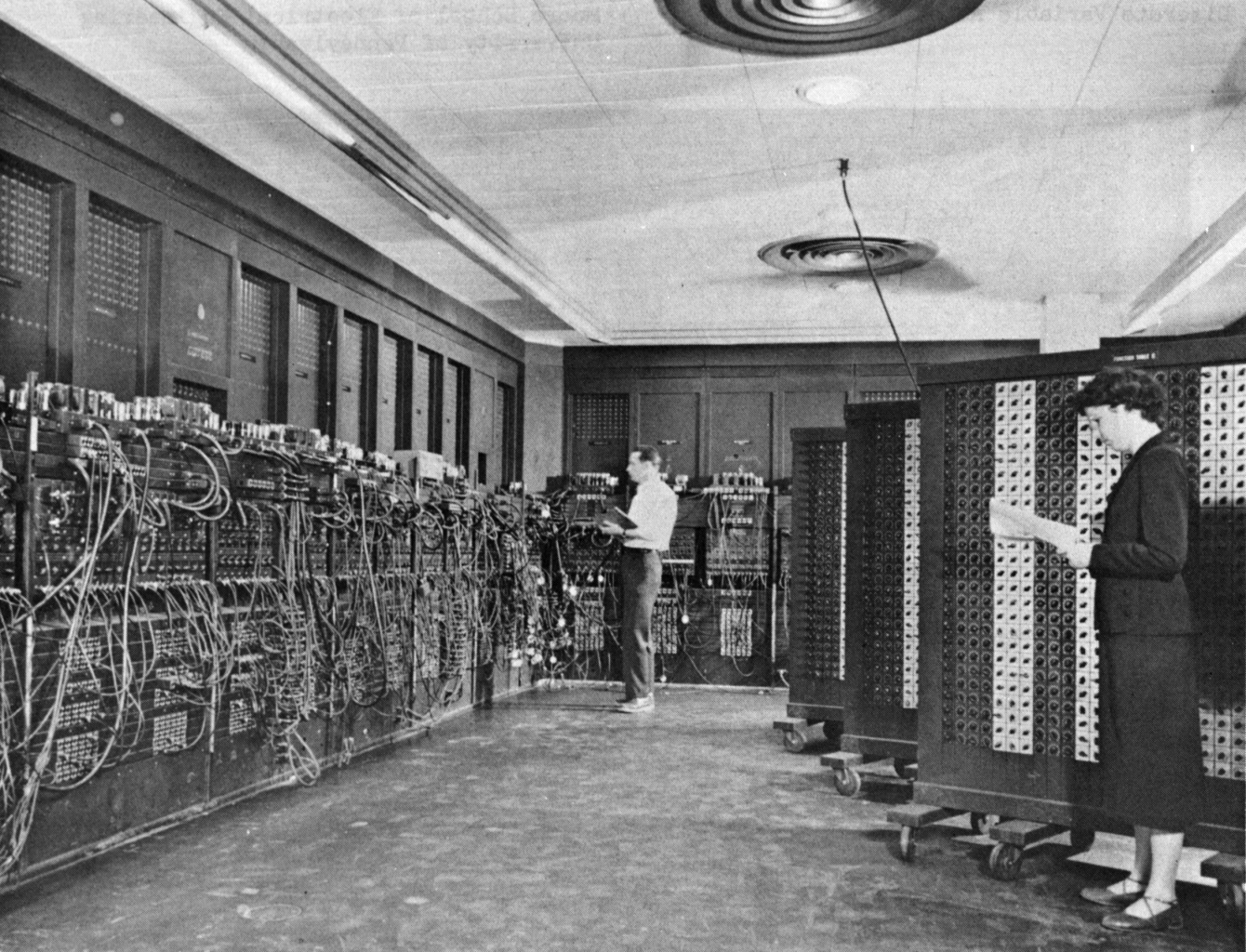 ENIAC (1944)
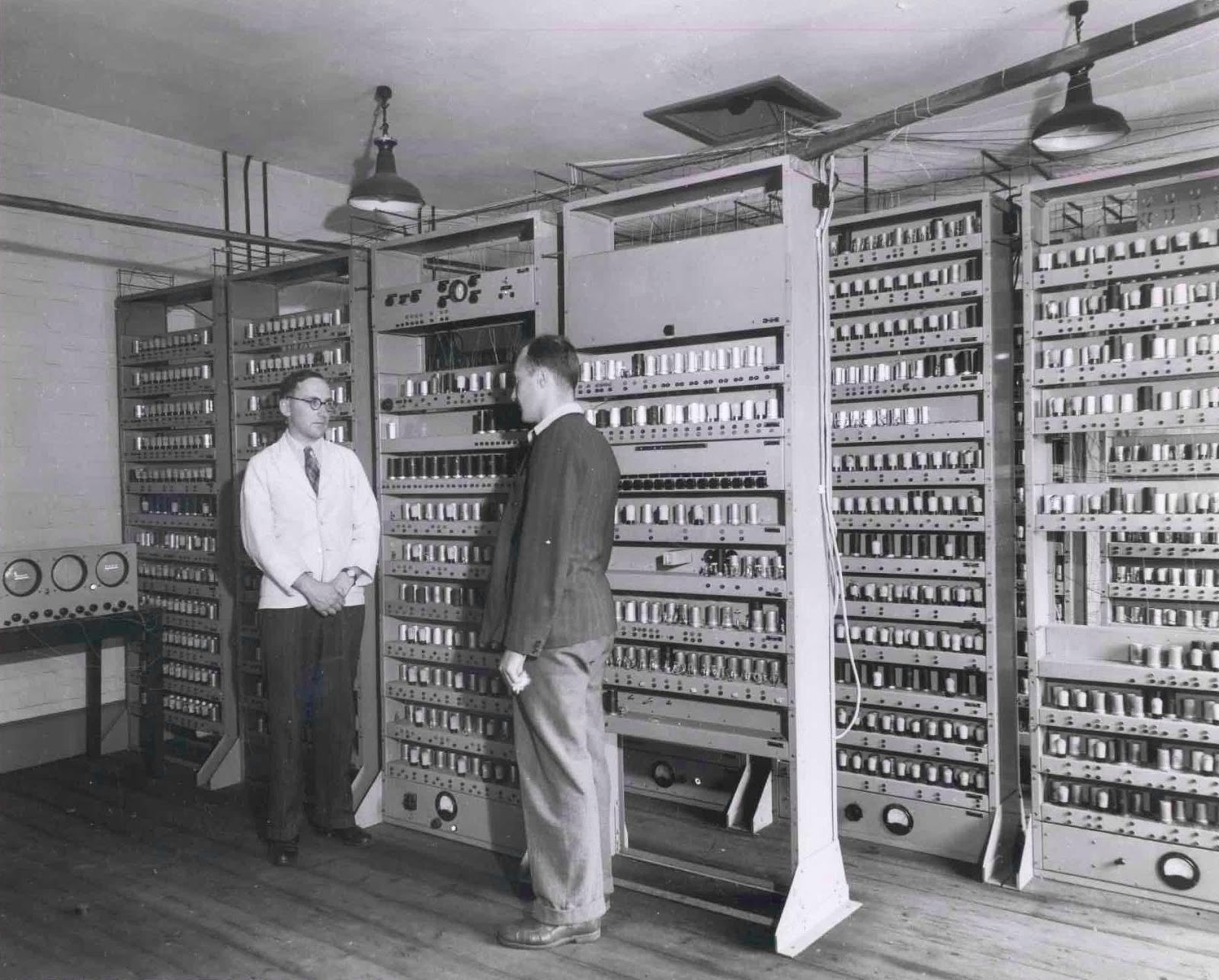 Mark I (1943)
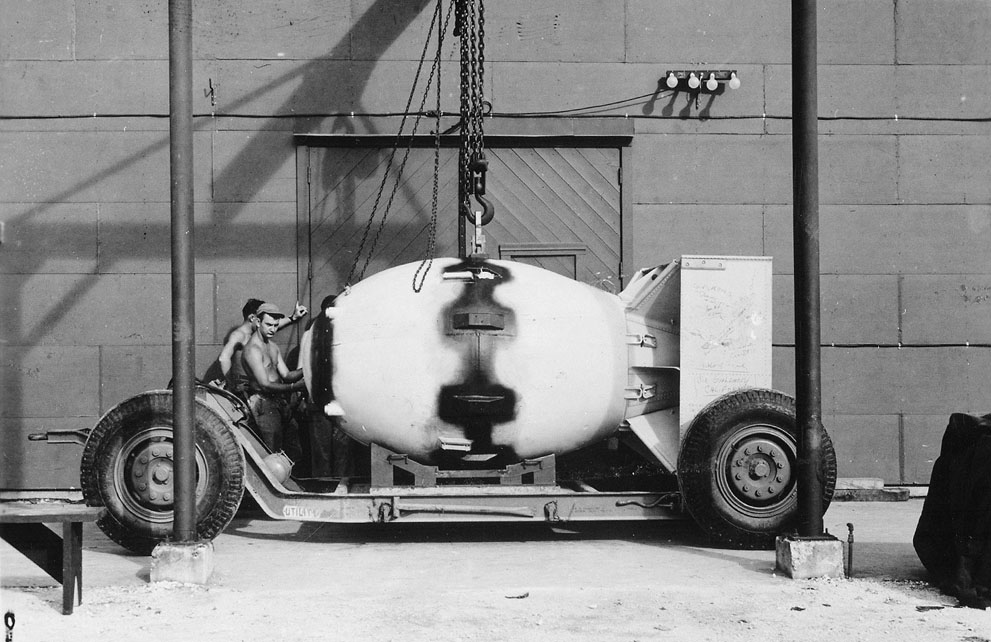 Ядерна бомба
«Товстун»
(1945)
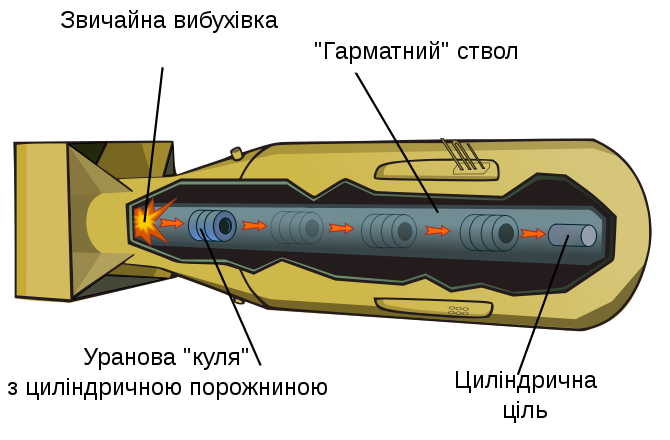 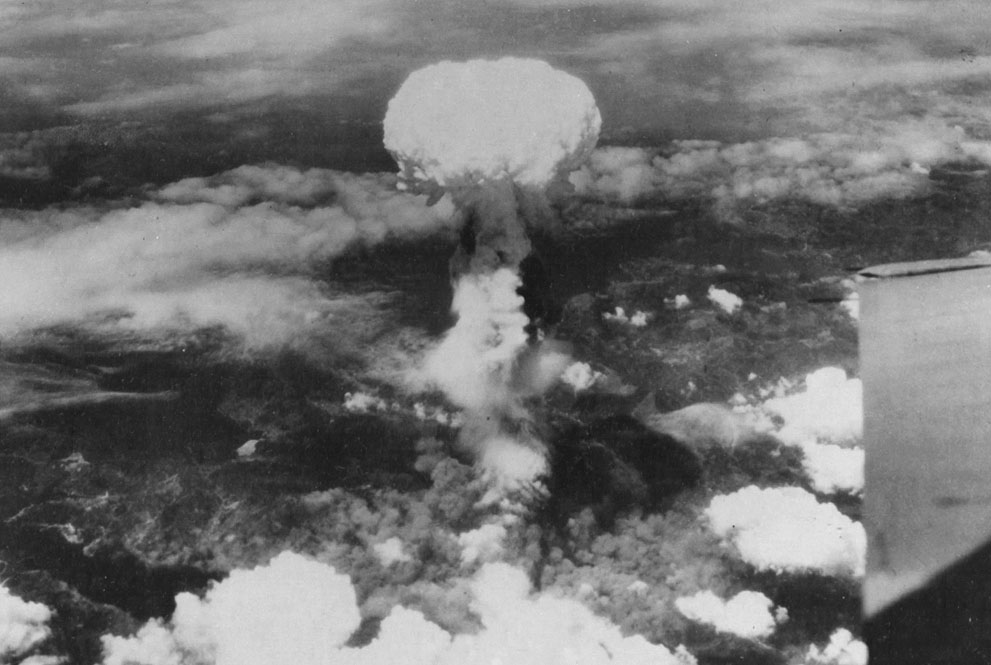 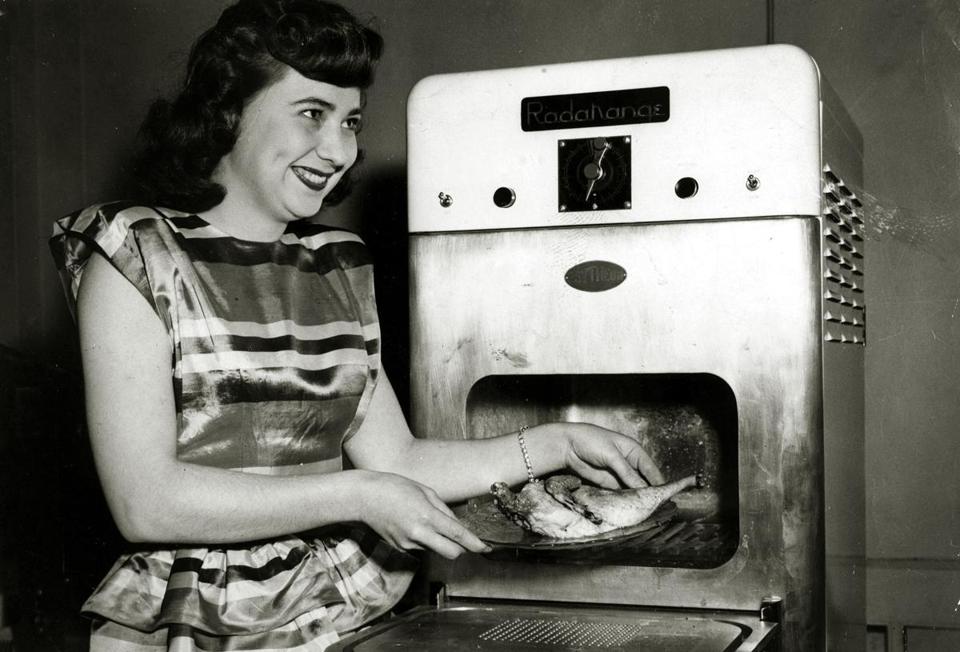 Мікрохвильовка
(1947)
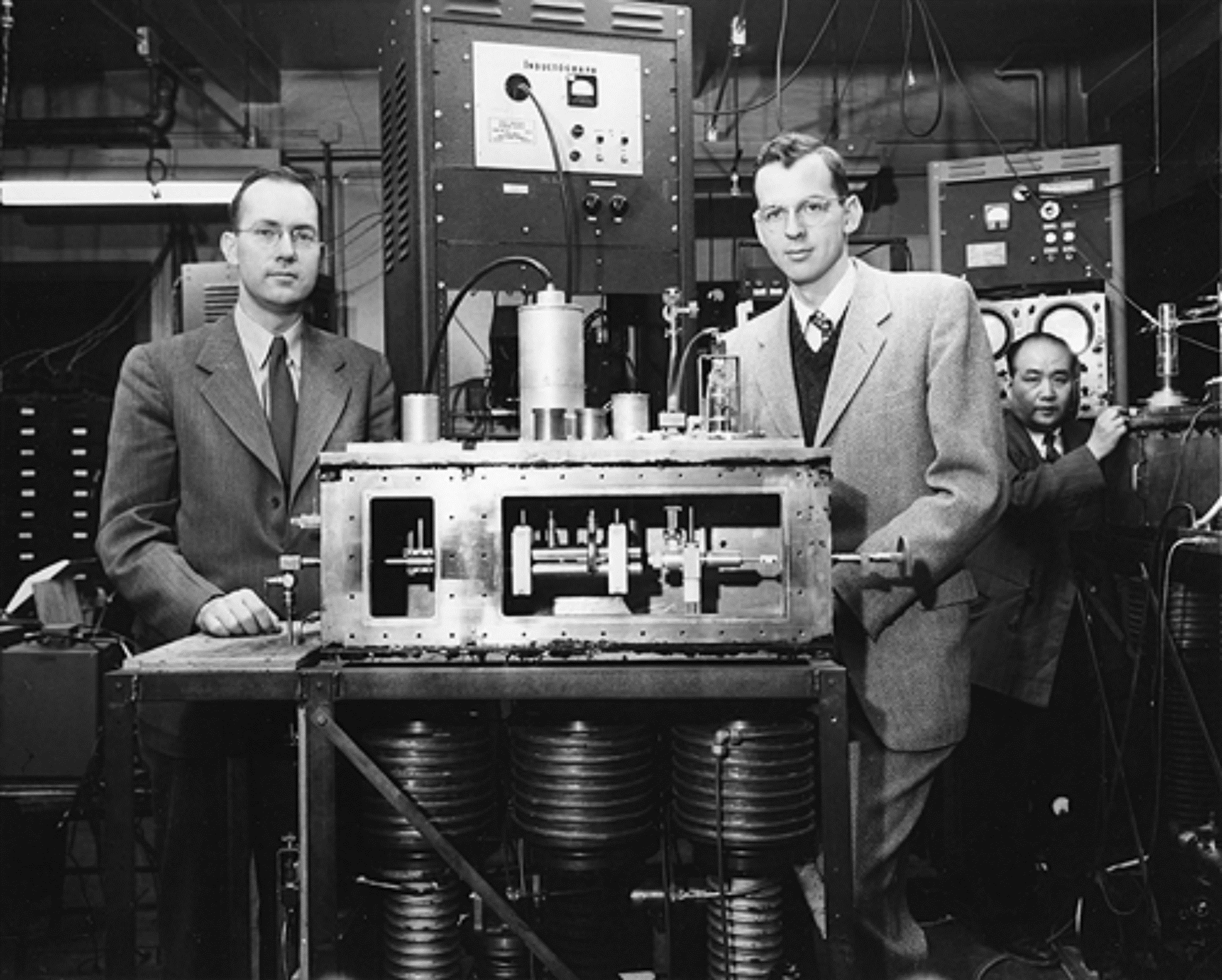 Атомний
годинник
(1950)
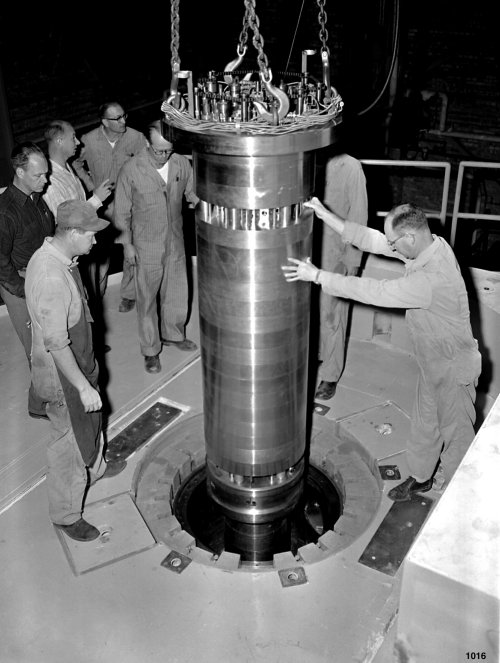 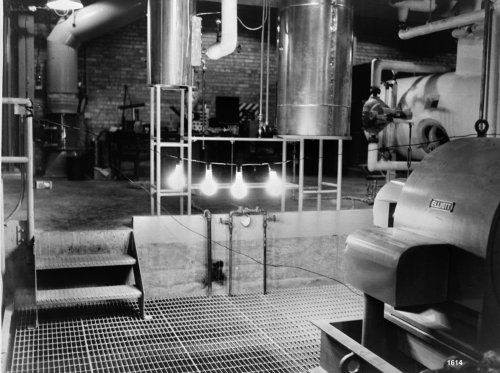 Ядерний реактор (1951)
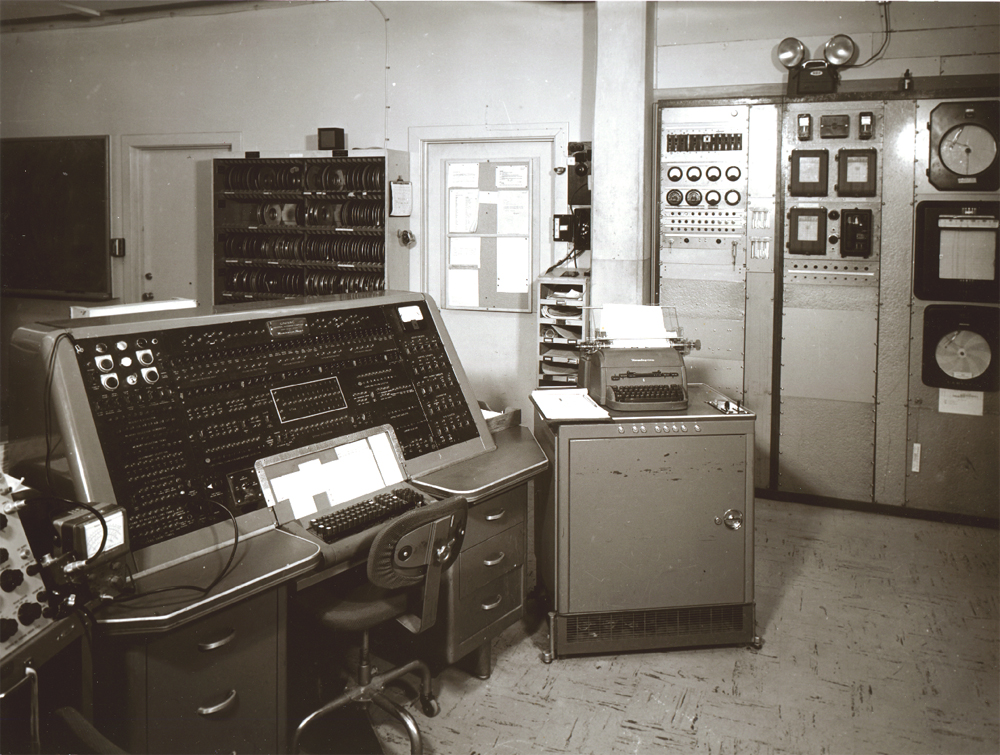 Інтегральні
Мікросхеми
(1959)
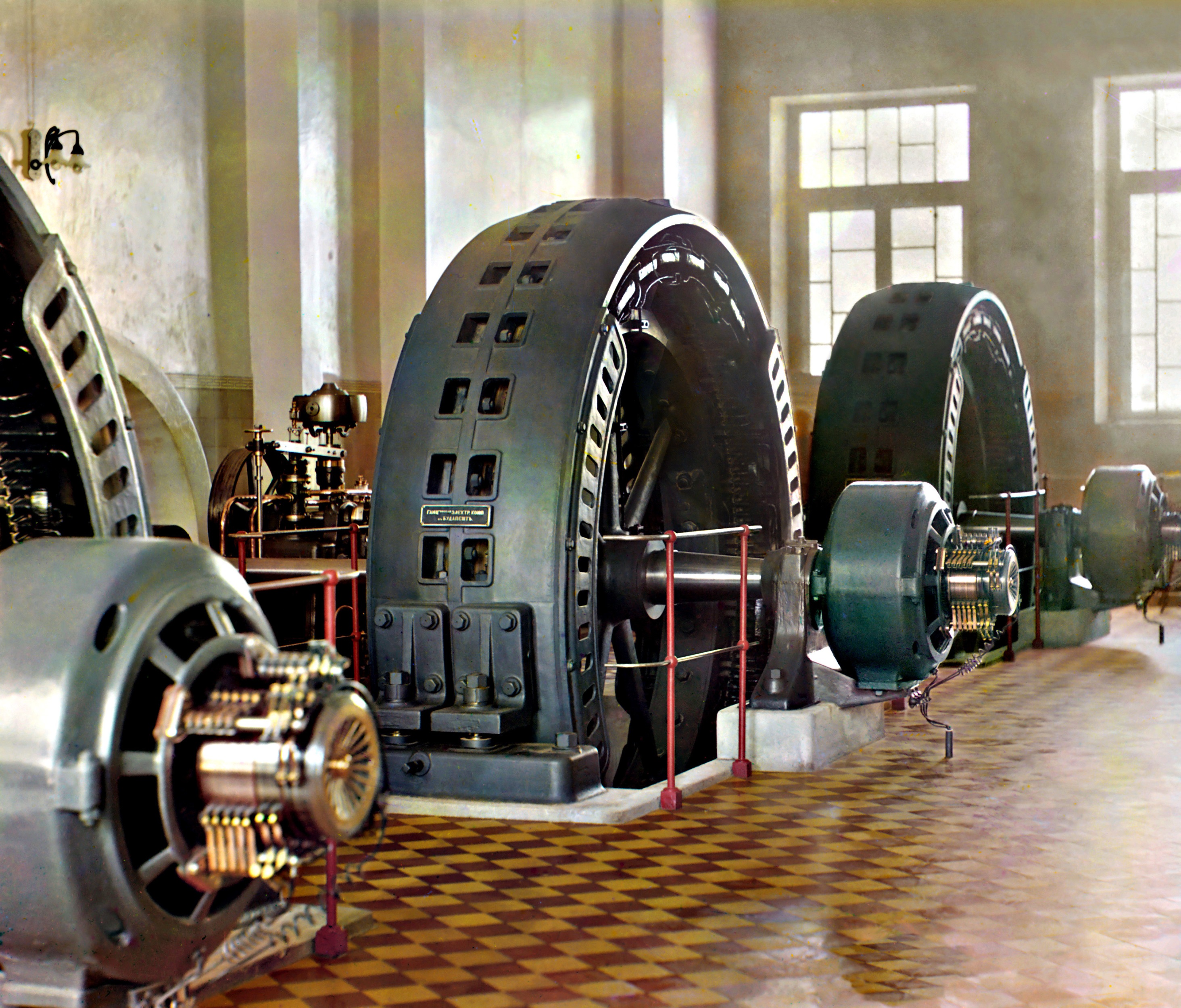 60 – 80 роки ХХ століття
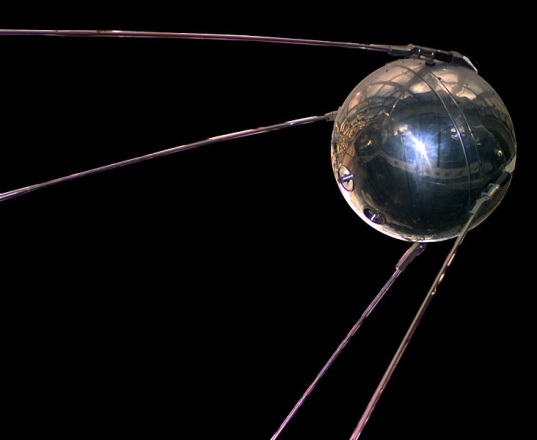 «Спутник – 1» - перший штучний супутник Землі
(1957)
«Восток-1» 1961
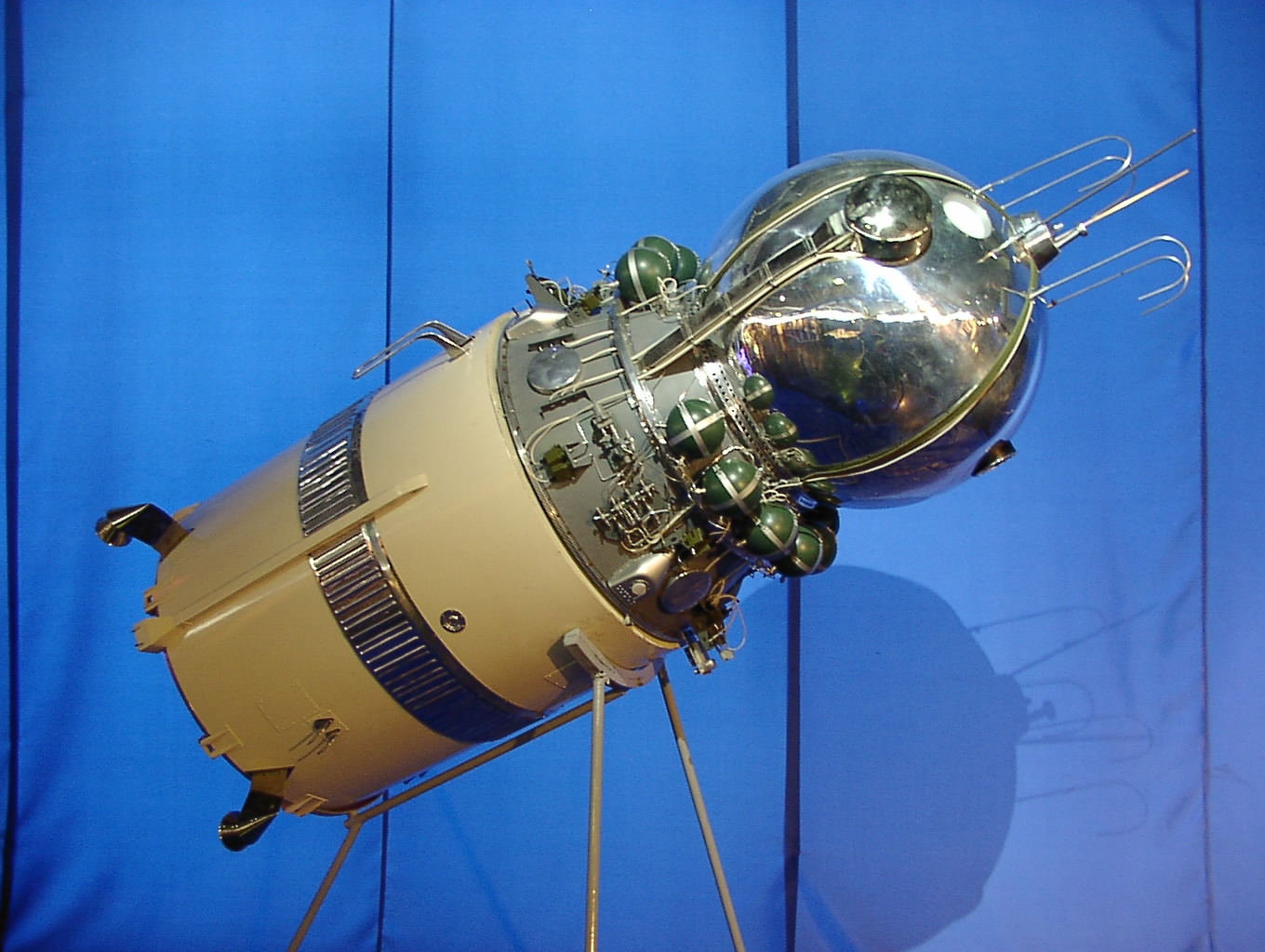 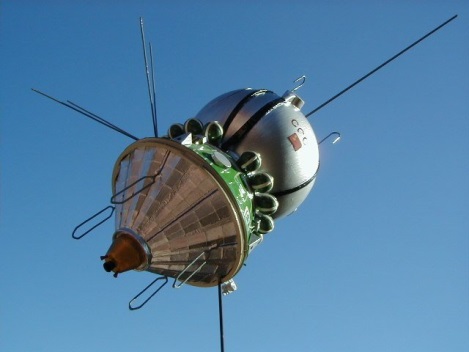 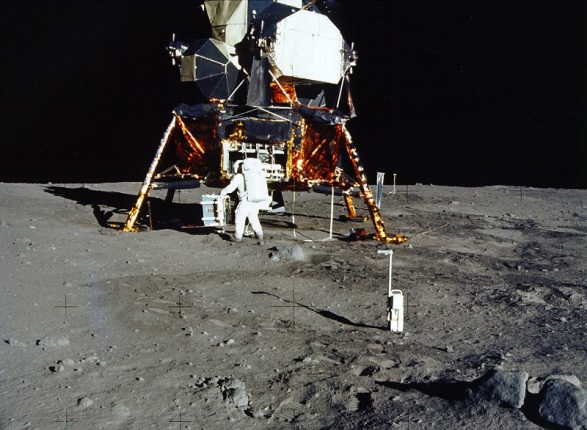 Програма Аполлон (з 1961),
Аполлон 11, місячний модуль (1969)
Космос 186 та Космос 188  (1968)
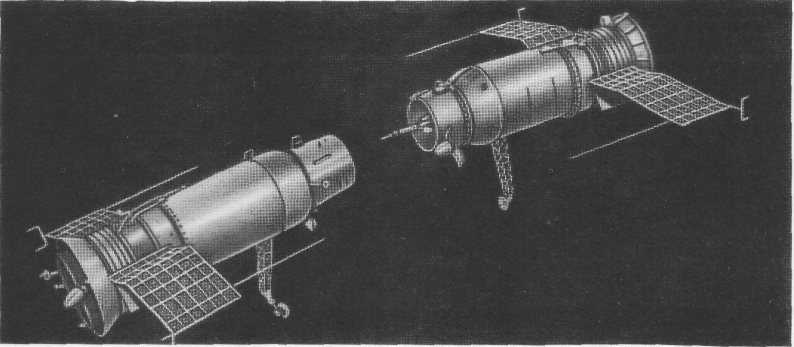 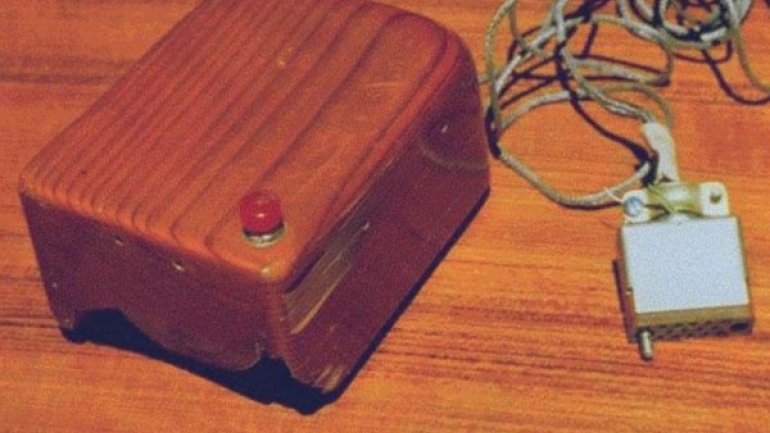 Комп’ютерна миша (1970)
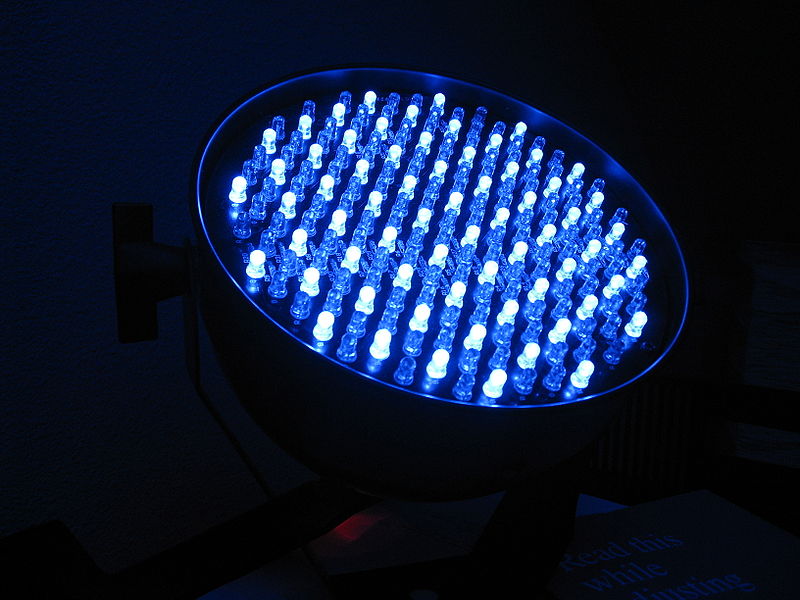 Світлодіод (1976)
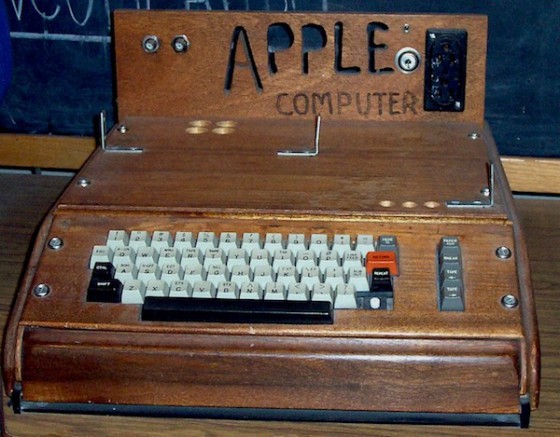 Apple computer
Стів Джобс, Стів Возняк (1976).
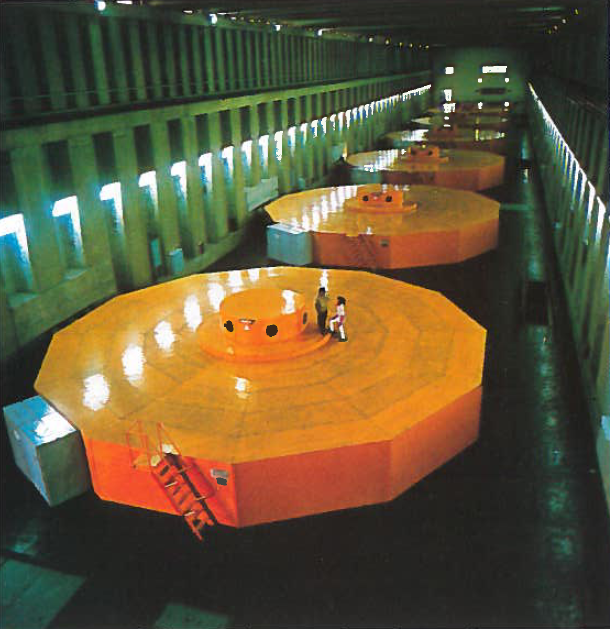 80 – 90 роки ХХ століття
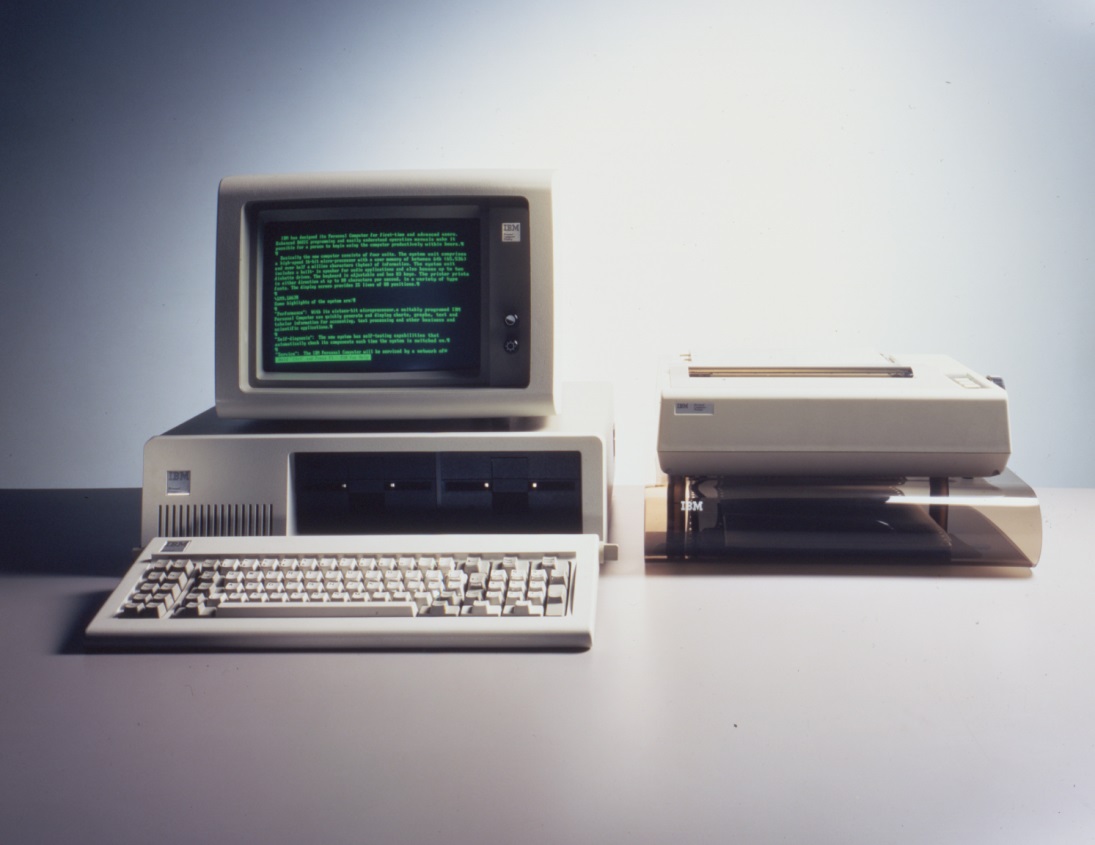 Перший персональний комп'ютер IBM 5150
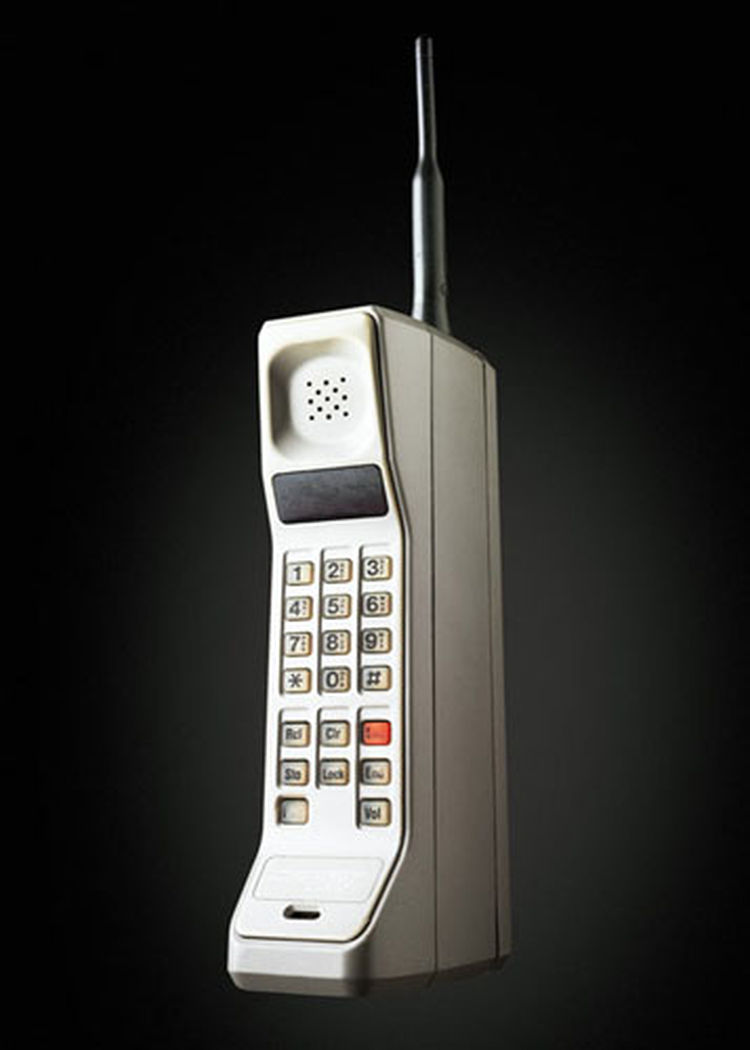 Мобільний телефон DynaTAC 8000x
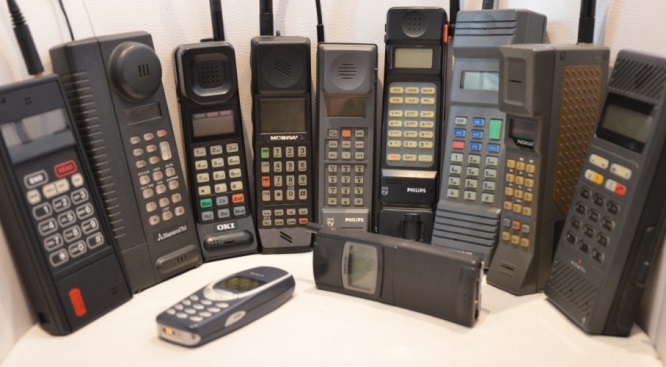 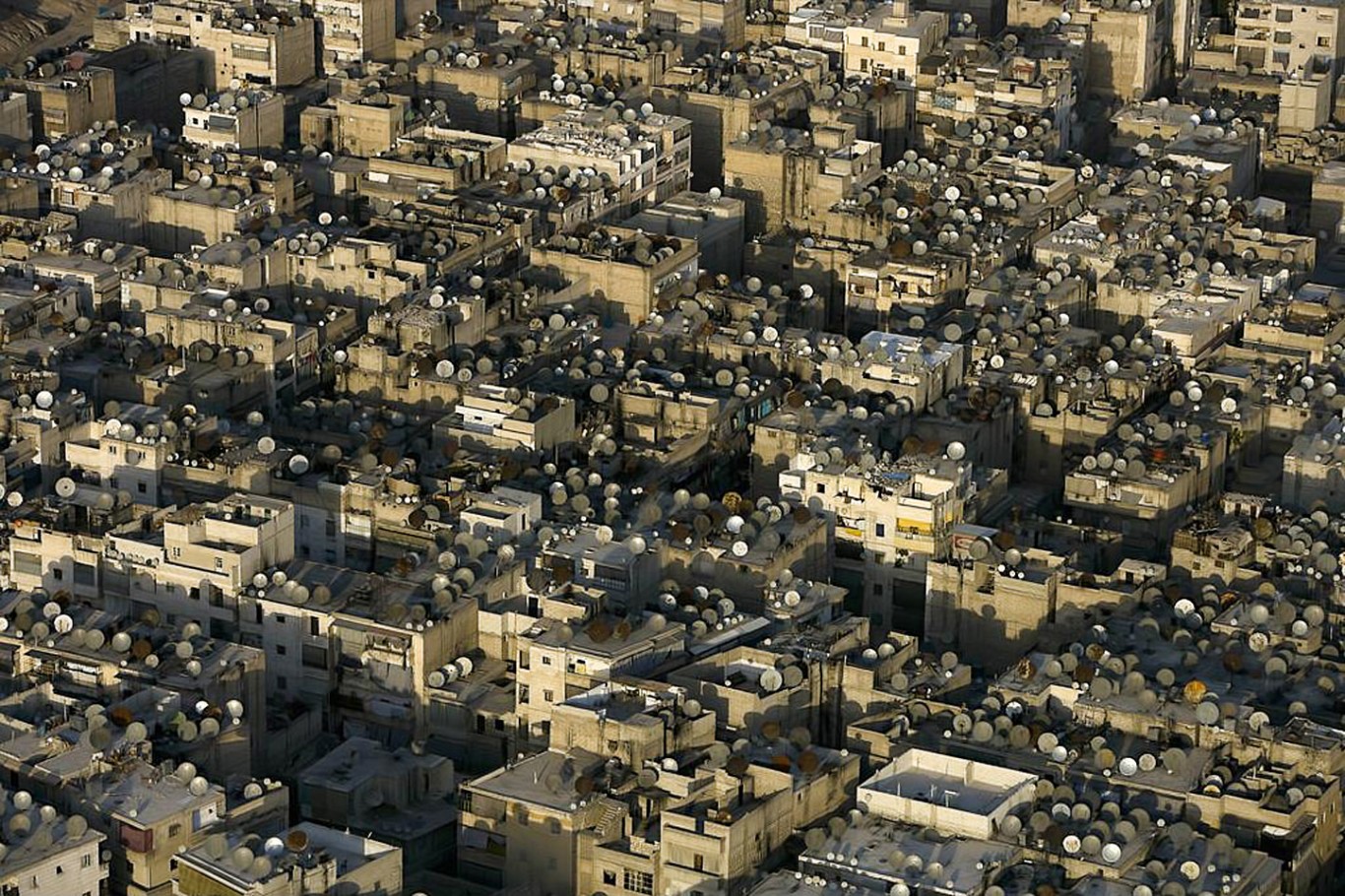 Супутникове телебачення – 
US Satellite comunication inc. (1983)
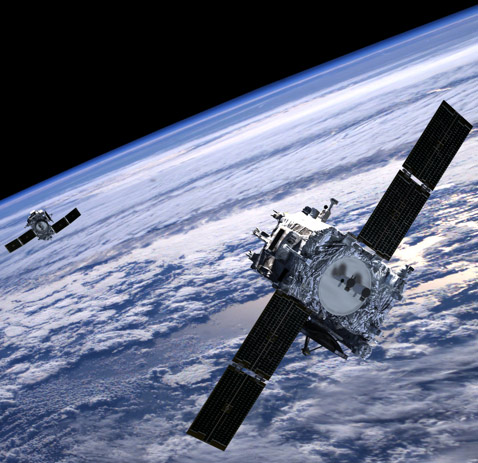 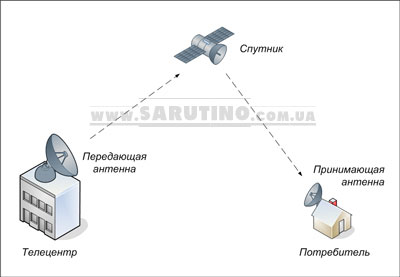 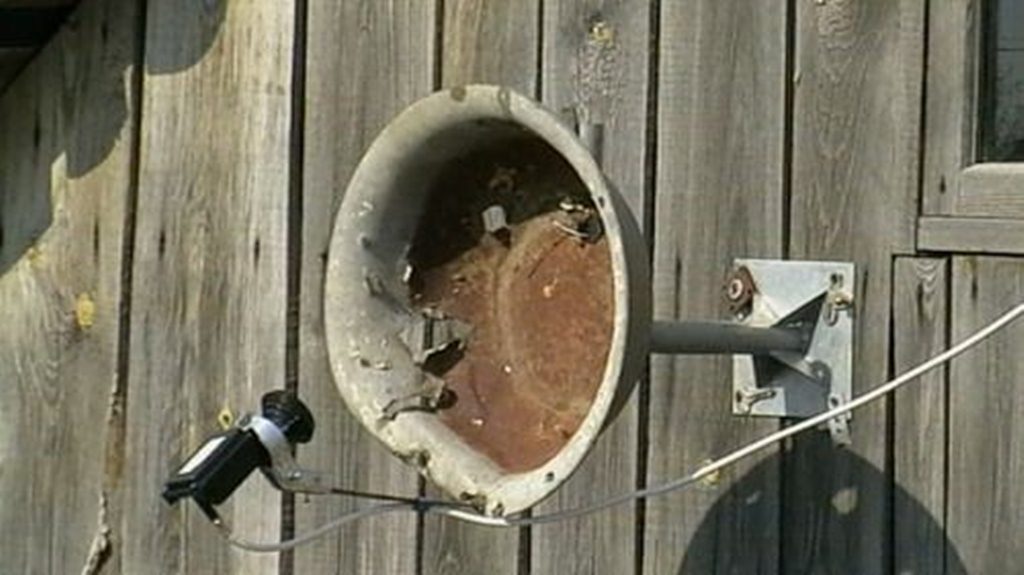 Принцип роботи супутникового ТБ
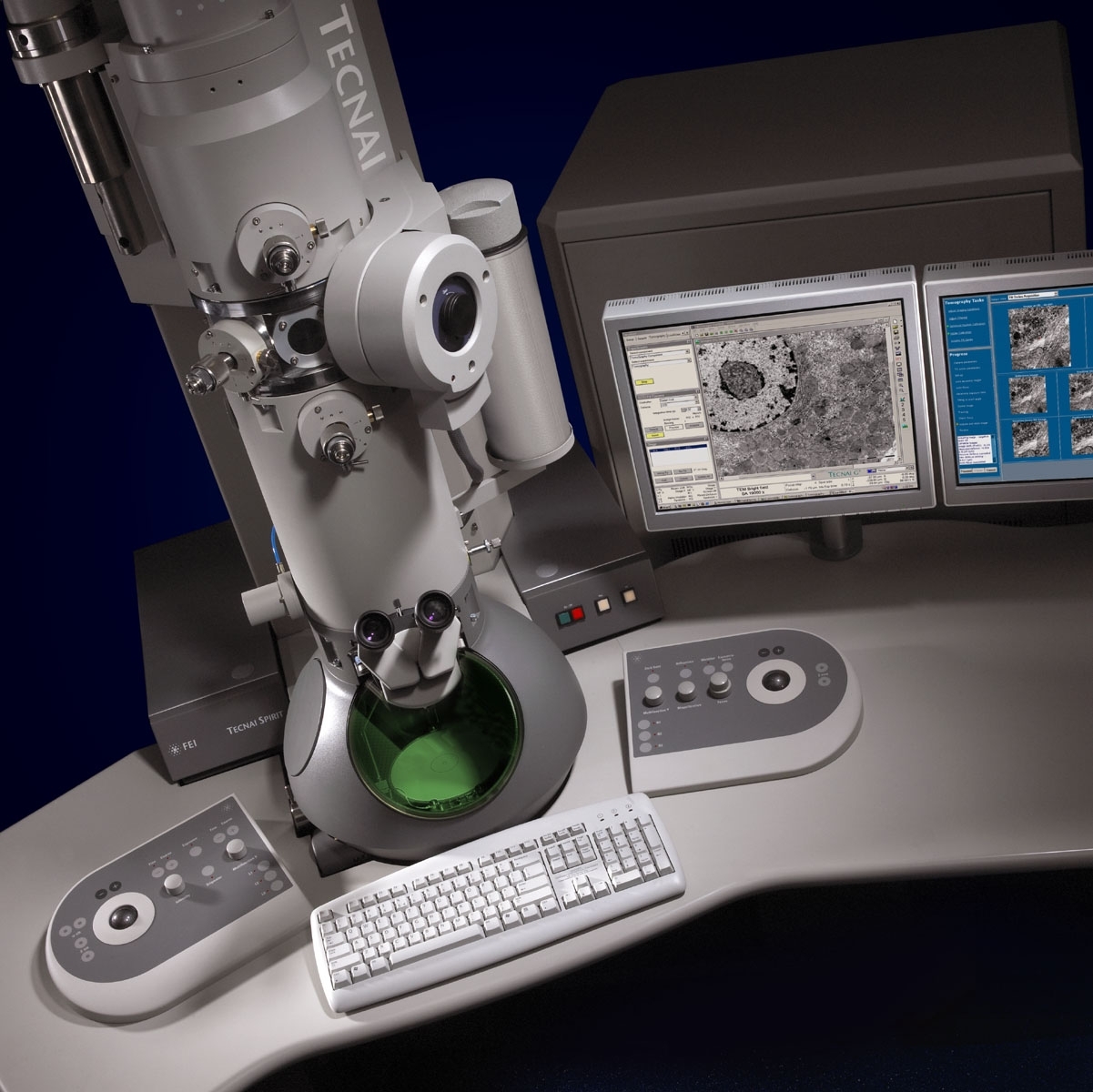 Атомний силовий мікроскоп
Скануючий тунельний мікроскоп
Digital Light Processing
Технологія, що використовується в проекторах.
Її створив Ларі Хорнбек із компанії Texas instruments (1987)
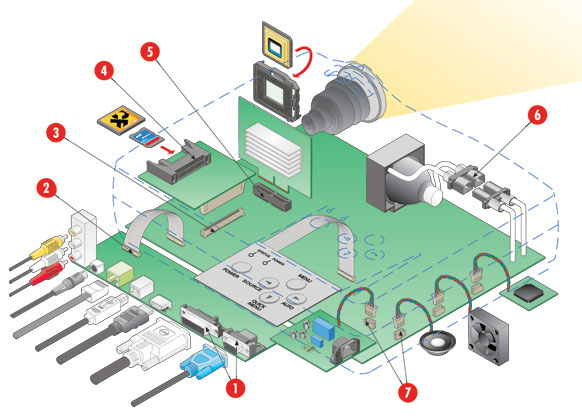 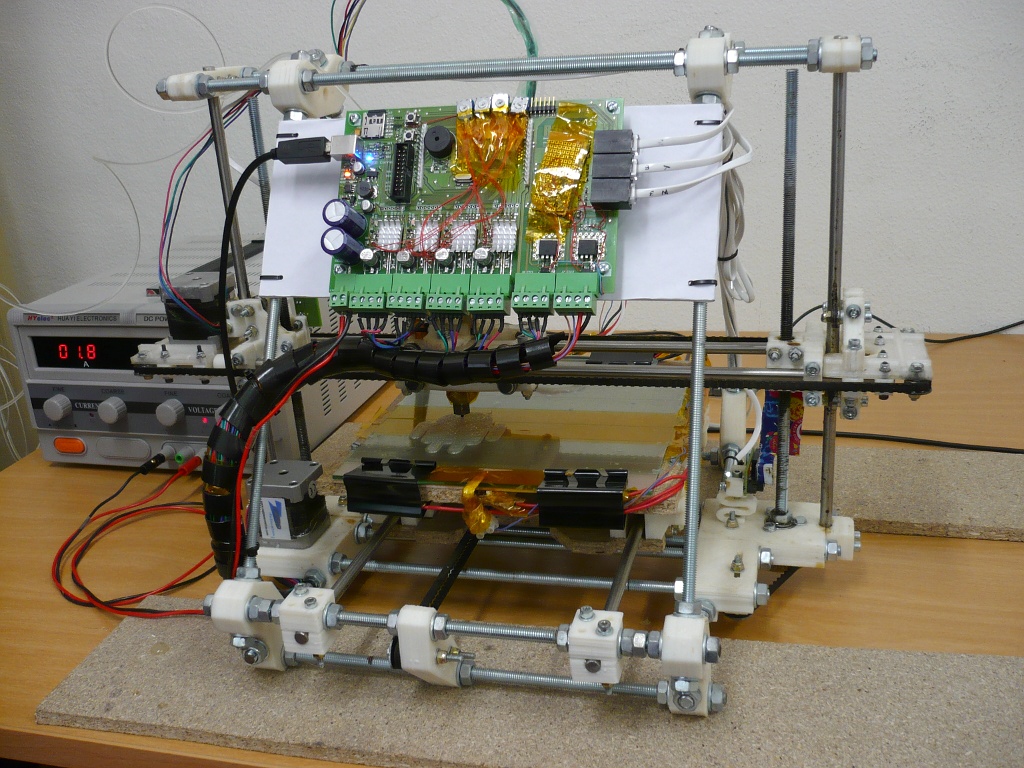 3D-принтер
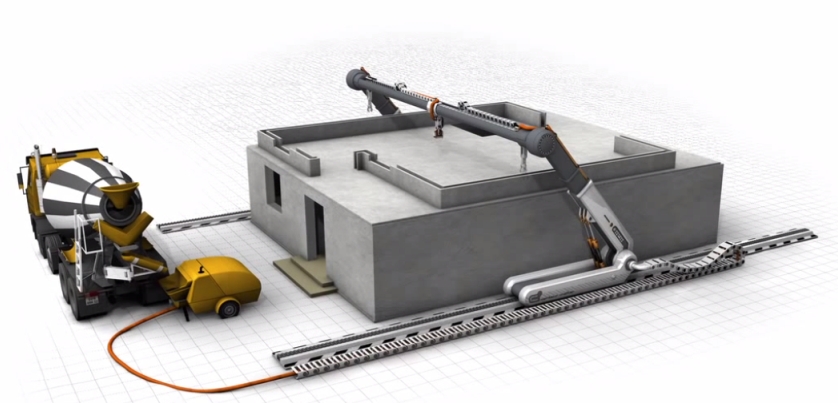 Проект 3D принтера, для побудови економічного житла
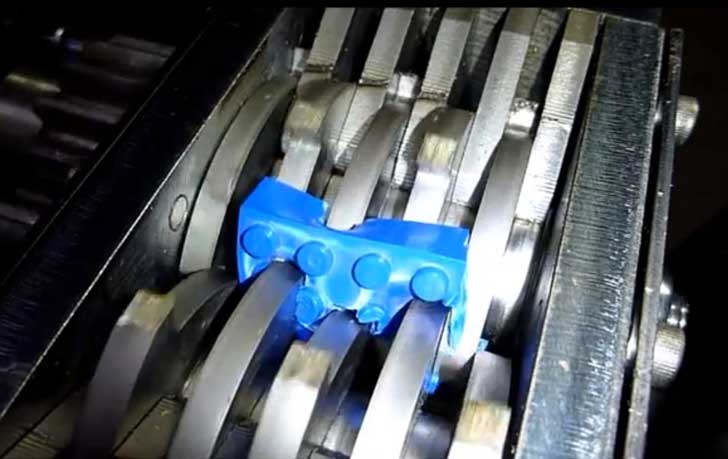 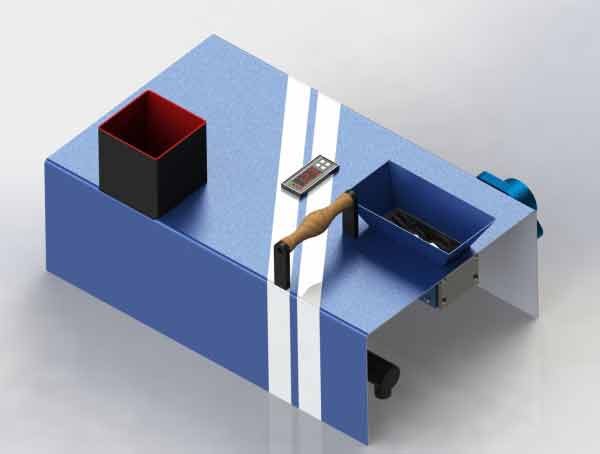 Шредер для 3D принтера
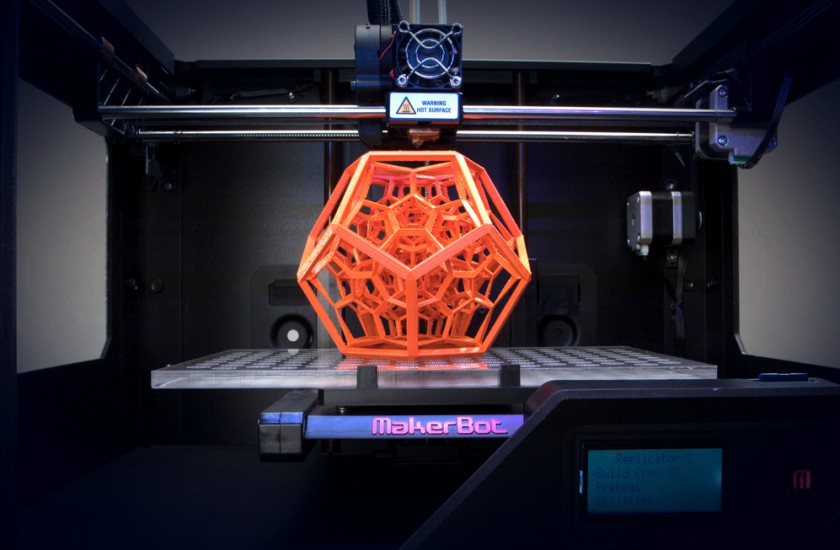 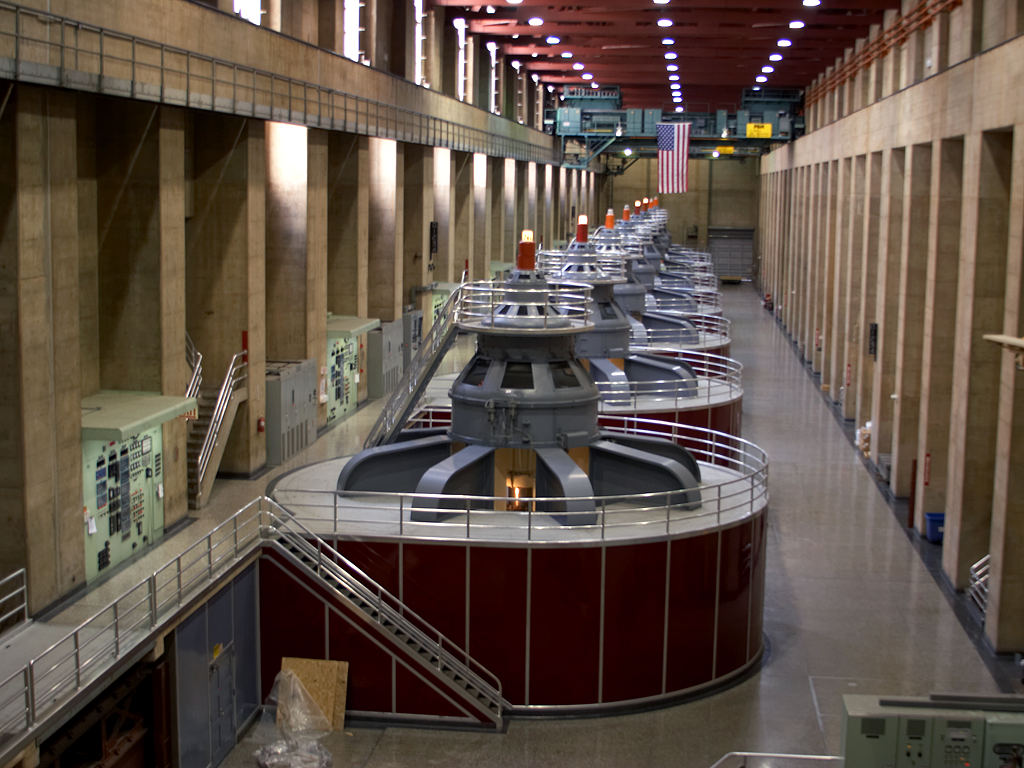 Наші дні
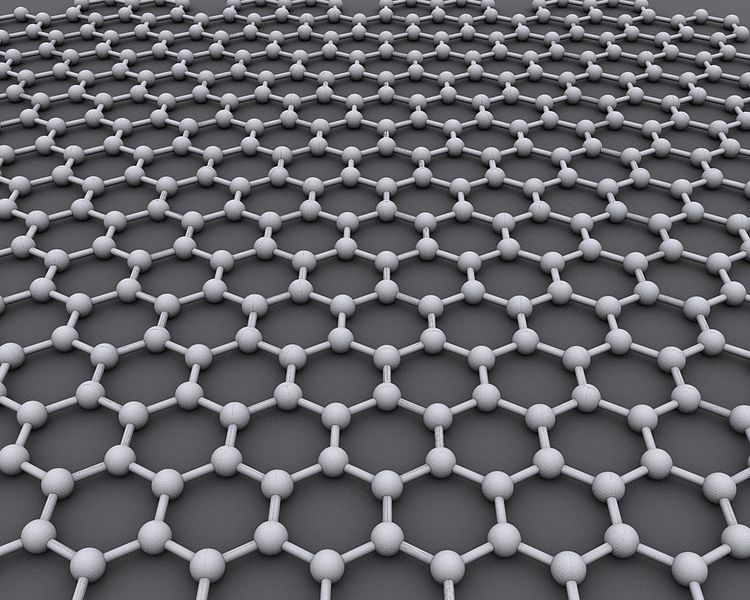 Графен (2004)
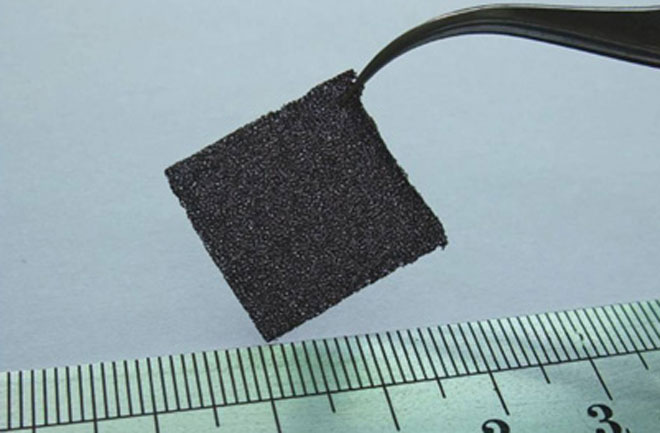 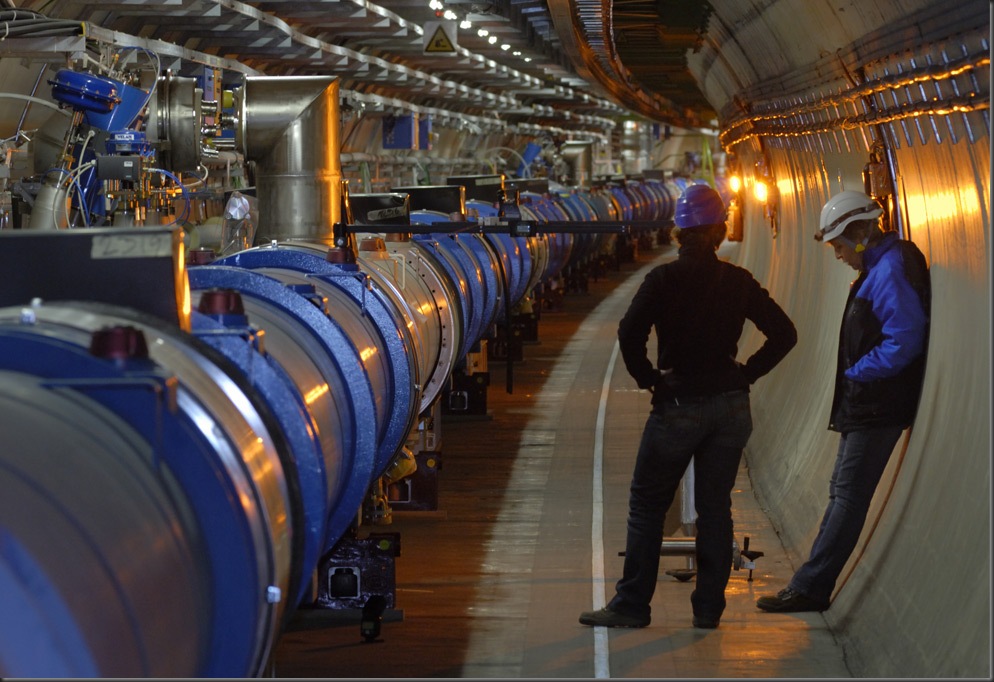 БАК (2008)
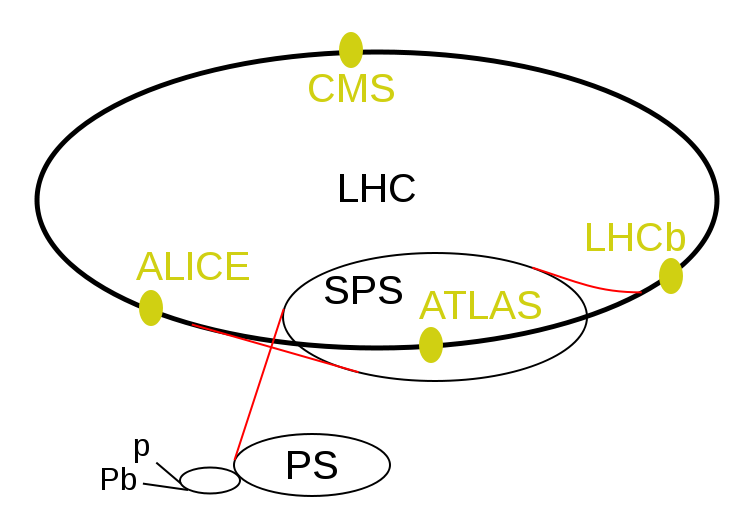 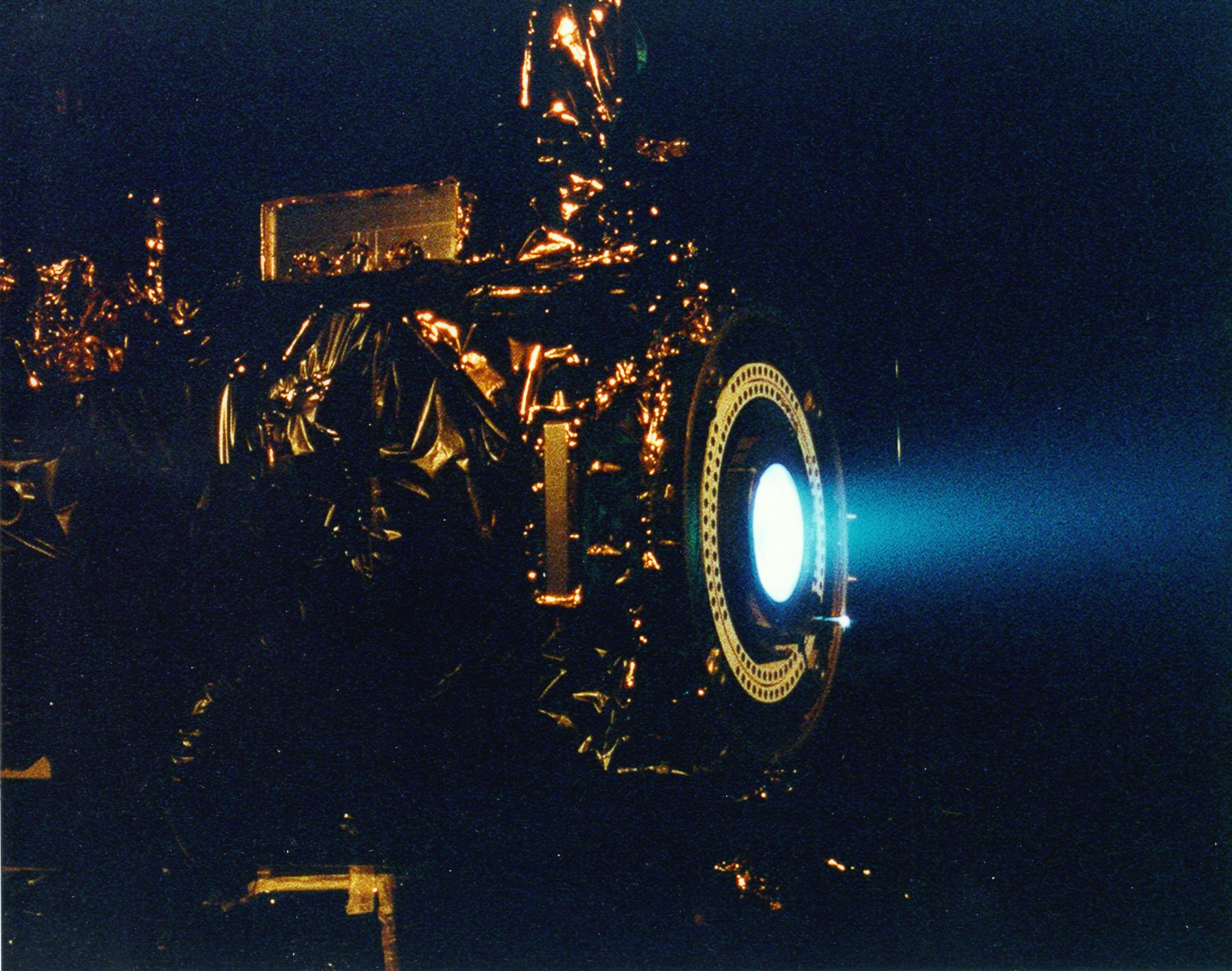 Йонний двигун (1998; 2009)
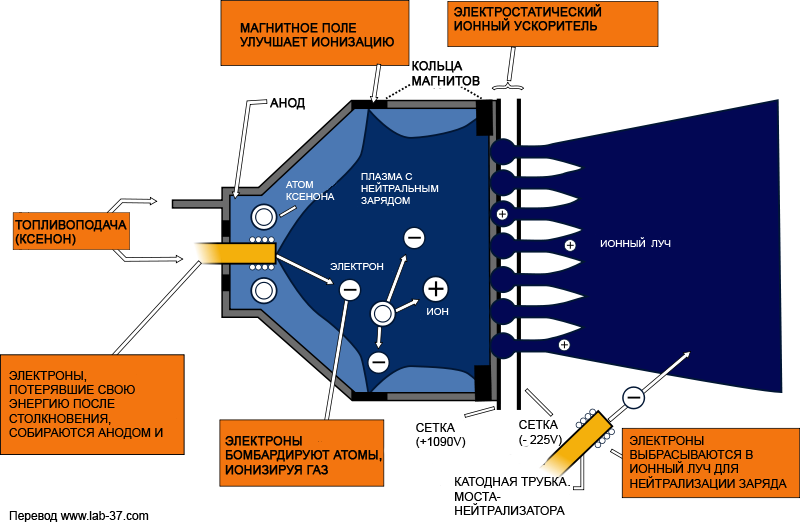 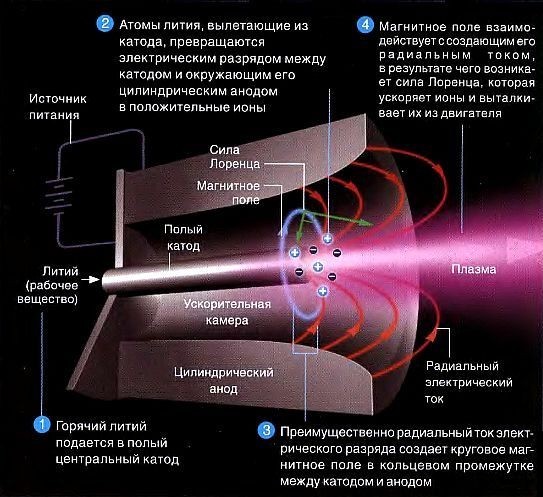 Магнитоплазмодинамический двигатель